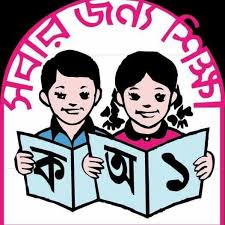 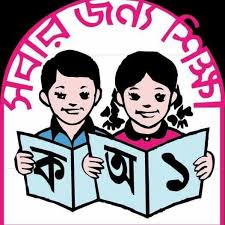 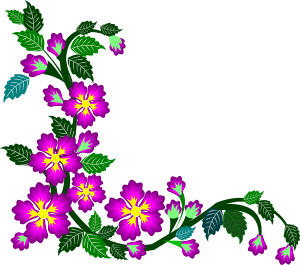 Welcome
to
all
in
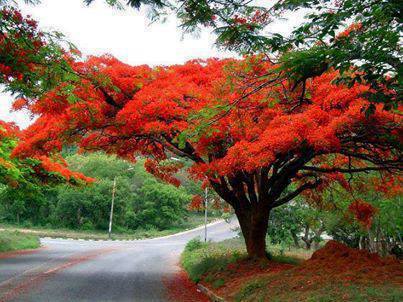 Class.
my
Teacher Introducing
Md Shamsunnoor
Head Teacher
Murergaon  Govt. Primary school
Companiganj, Sylhet
Mobile : 01712-307039
Email : shadmanheya@gmail.com
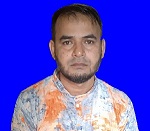 Lesson Identity
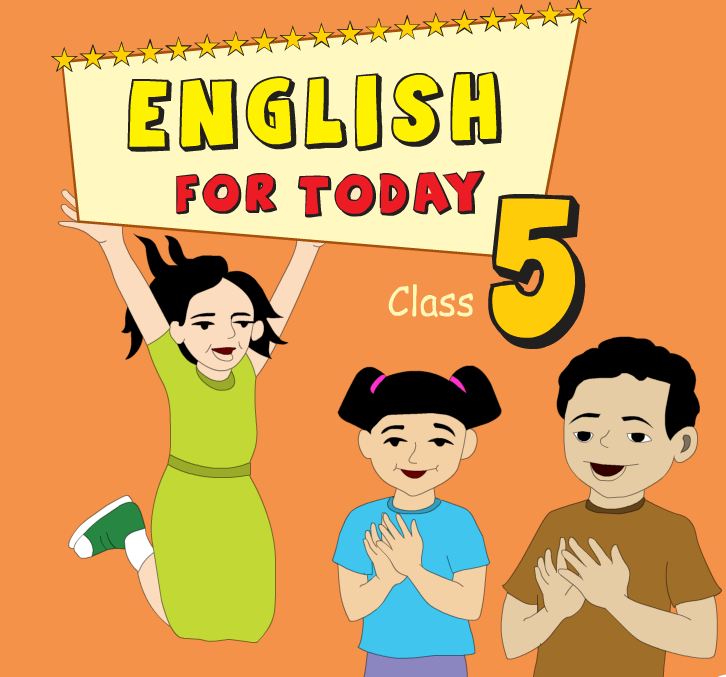 Class Five 
Subject : English for today
Part of the lesson : Activity D & E
Time : 40 minute
Learning outcomes
At the end of the lesson students will be able to-
3.1.1 Understand questions and asked by the teacher about them. 
3.4.1 Understand statements made by the teacher and studen.
Listening
1.5.1 read words, phrases and sentences  in the text with proper pronunciation, stress and intonation.
1.6.1 recognize and read, statements, commands, greetings, questions and answers. 
1.7.1 read paragraphs, dialogues, stories, letters and other texts .
5.1.1 read silently with understanding paragraph.
5.1.2 read silently with understanding Stories.
Reading
Speaking
1.1.1 say words, phrases and sentences with proper sound and stress.
3.1.1. ask and answer wh questions.
6.2.1 talk about people, objects, events etc.
8.1.1 take part in conversations on appropriate topics.
writing
3.1.1 write words, phrases and sentences  using non-cursive capital letters.
3.1.2 write words, phrases and sentences  using non-cursive small letters. 
8.1.1 make sentences using words and phrases given in the textbook.
Let’s  we sing a song.
https://www.youtube.com/watch?v=6oXNAoF8Zzs
Justifying previous knowledge
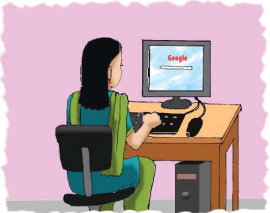 What is your impression about this picture ?
What is Maria doing in the picture ?
How can she operate Computer ?
We know about Maria’s dream for the future by questions.
Today’s lesson
Life is Beautiful!
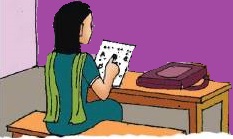 Lessons		       : 5-6 (6th period)
         Activity D & E (Read the story---agree)
Unit                       :      20
Page			: 	80
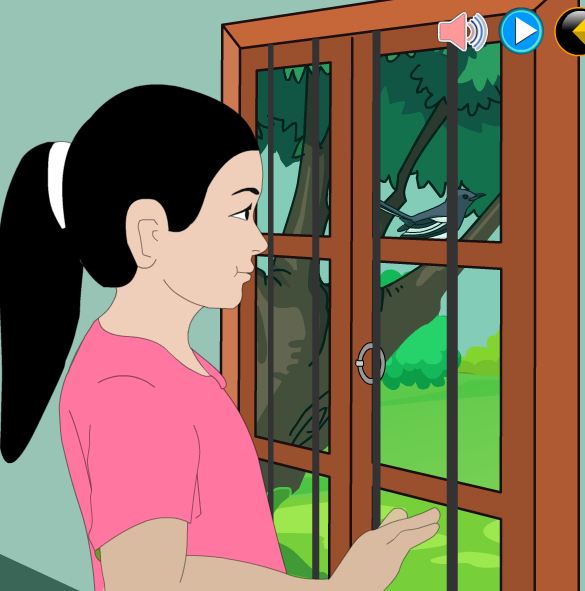 Lesson presentation :
Maria hopes to go to university  
  one day.
মারিয়ার আশা একদিন  বিশ্ব বিদ্যালয়ে পড়বে ।
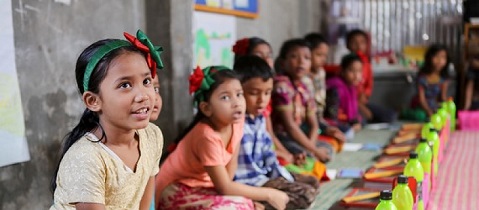 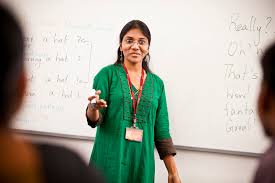 9
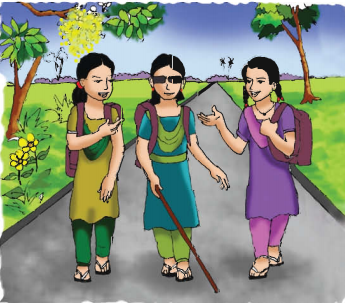 Listen and read-
Her teachers think that she can.
তার শিক্ষকরা মনে করেন সে পারবে ।
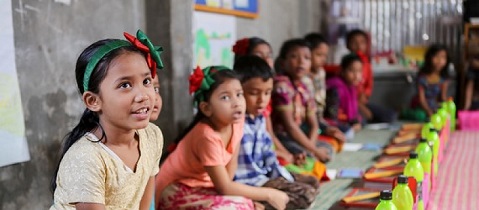 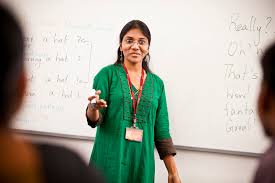 Maria
10
Maria wants to set up a school of her own so that she can teach visually impaired children.
মারিয়া তার নিজে একটি বিদ্যালয় প্রতিষ্ঠা করতে চায় যাতে সে দৃষ্টিহীন  ছেলে-মেয়েদের পড়াতে পারে।
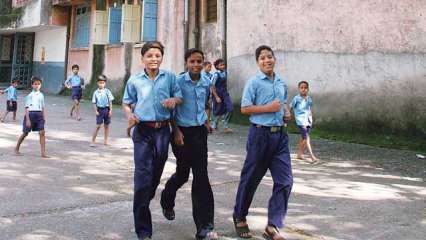 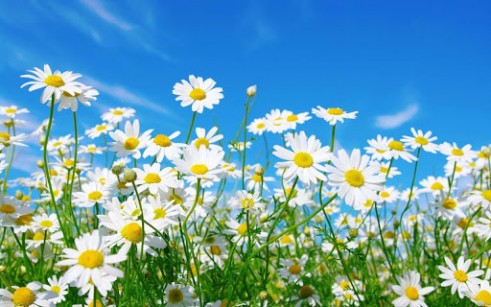 11
Listen and read-
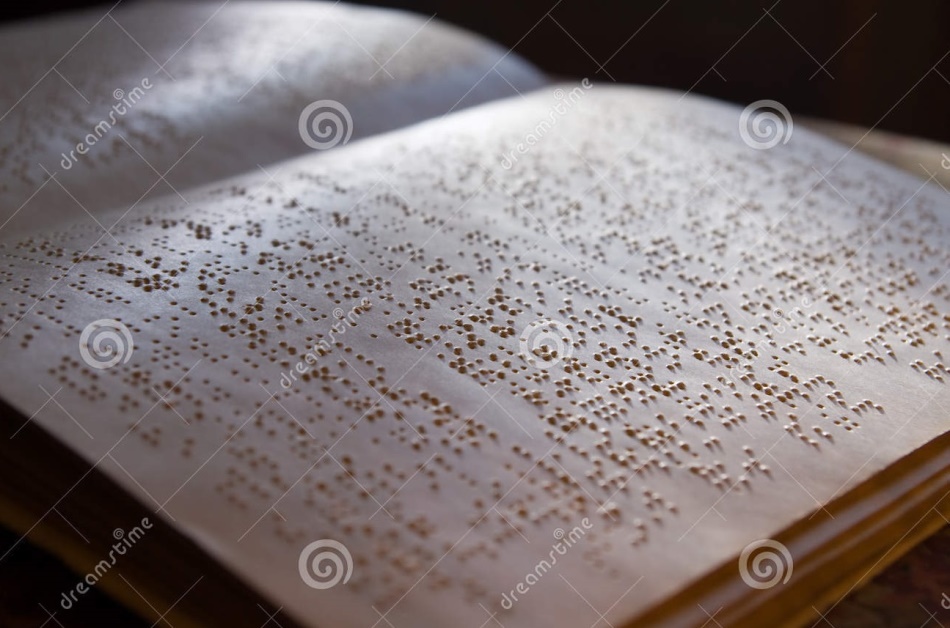 Before this,  Maria wants to be a writer.
তার আগে মারিয়া  একজন  লেখক হতে চায় ।
She wants to write a book about her feelings and experiences.
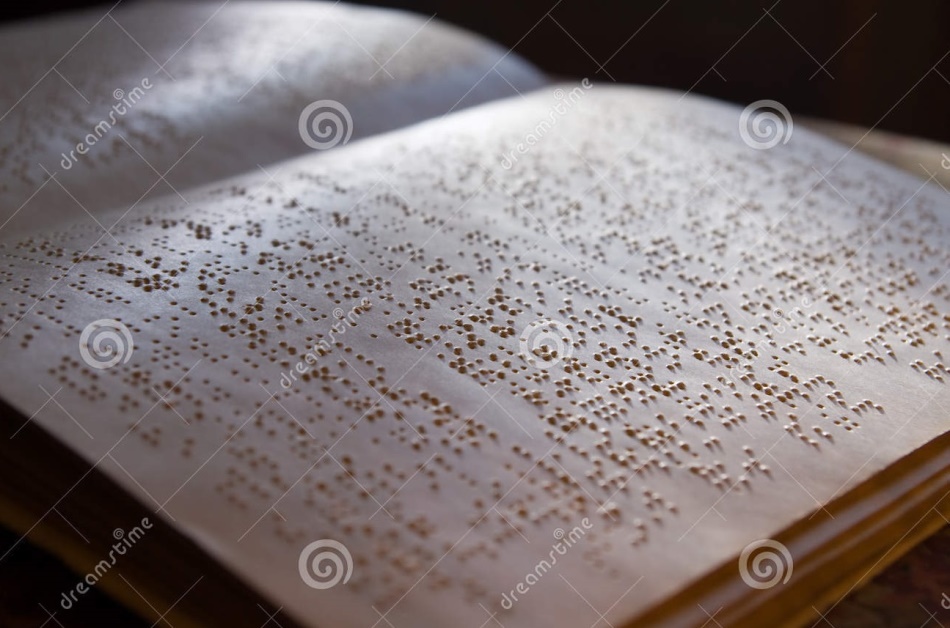 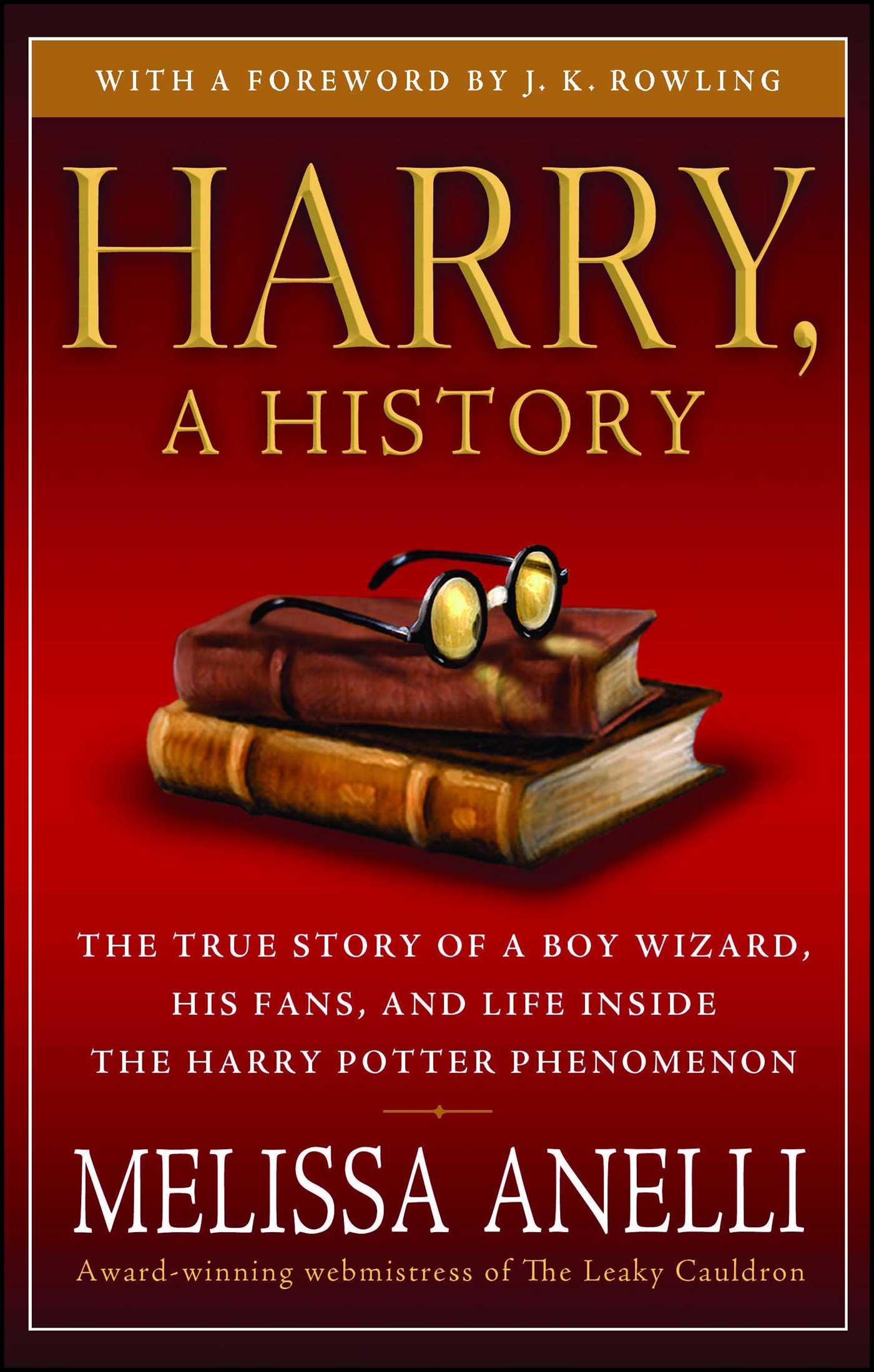 সে তার অনুভূতি এবং অভিজ্ঞতাসমূহ সম্পর্কে একটি বই লিখতে চায় ।
She wants to show other impaired people that they can do amazing things in their lives !
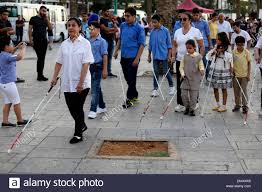 সে অন্যান্য অক্ষম ব্যক্তিদের দেখাতে চায় যে তারা তাদের জীবনে অসাধারণ কিছু করতে পারে ।
Loud reading & Learning new words
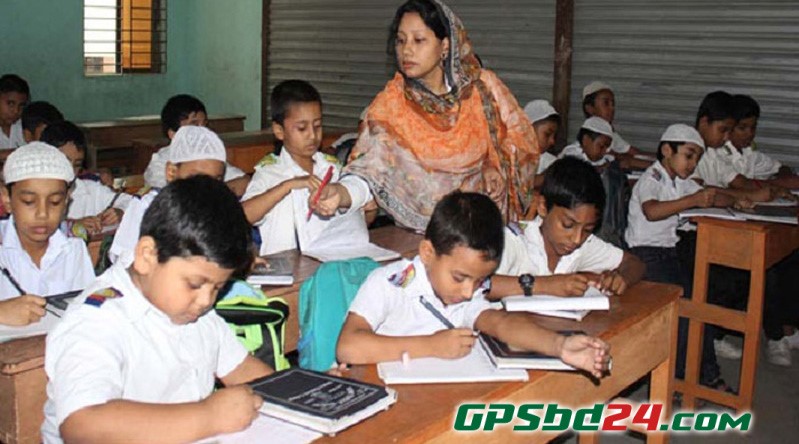 New Words
Meaning in English & Bengali
To want something to happned.
hope
আশা করা
Target.
goals
লক্ষ্য
চাক্ষুষভাবে
Future
coming.
ভবিষ্যত
দেখানো
show
to prove that you can do something.
প্রতিবন্ধী
জন্মগত
রাজি হওয়া
agree
proposal.
অক্ষম
Silent reading
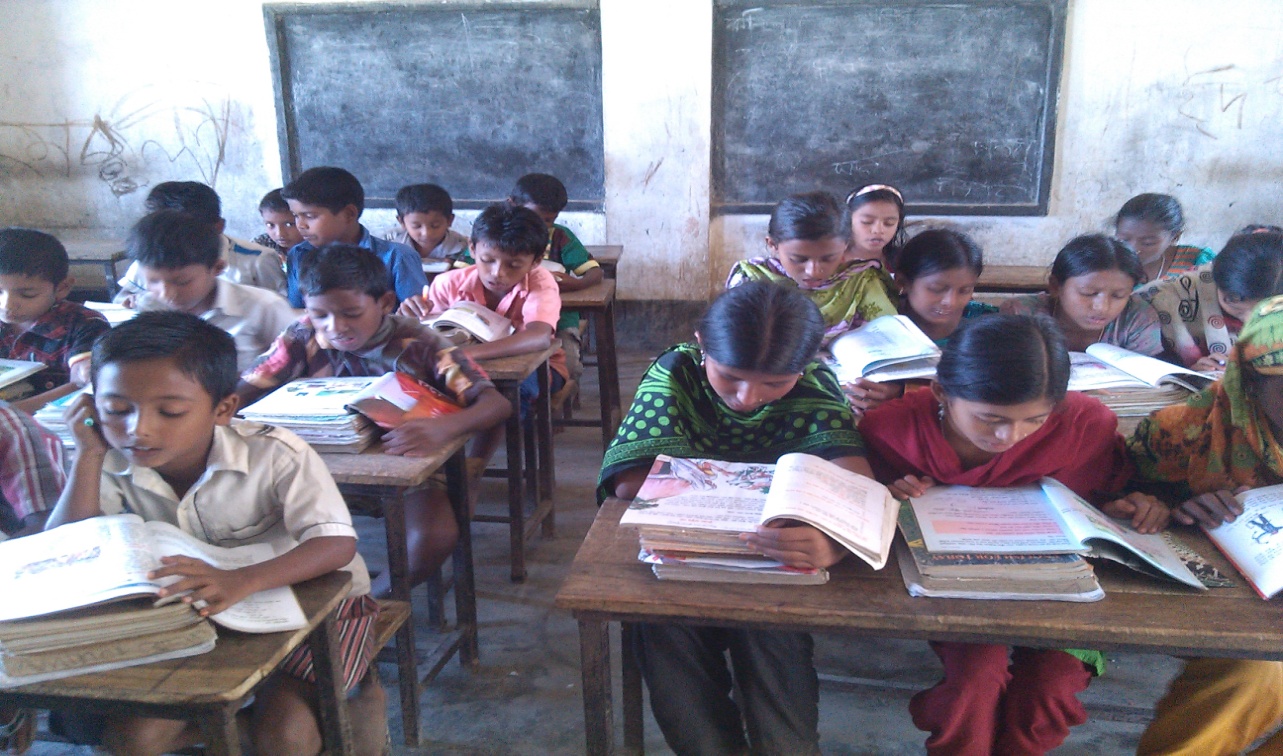 Match the words in column A with their meanings in column B. Two extra meanings are gives in column B.
Column B
Column A
(i)  proposal.
(i) hope
(ii) goals
(ii) To become an adult.
(iii) show
(ii To want something to happned i) .
(iv) targe.
(iv) future
(v) To prove that you can do something.
(vi) Feeling or showing  pleasure or  joy.
(v) agree
(vii)   coming.
Answer the following questions in a sentences.
(b) Why does Maria want to set up a school ?
(a) What kind of book does Maria want to write ?
(c) Why does she want to write this book ?
Answe : Maria wants to write a book abot her feelings 
              and experiences .
Answe : Maria wants to set up a school to teach 
              visually impaired children.
Answe : she wants to write this book to show other impaired people that they can do amazing things in their lives.
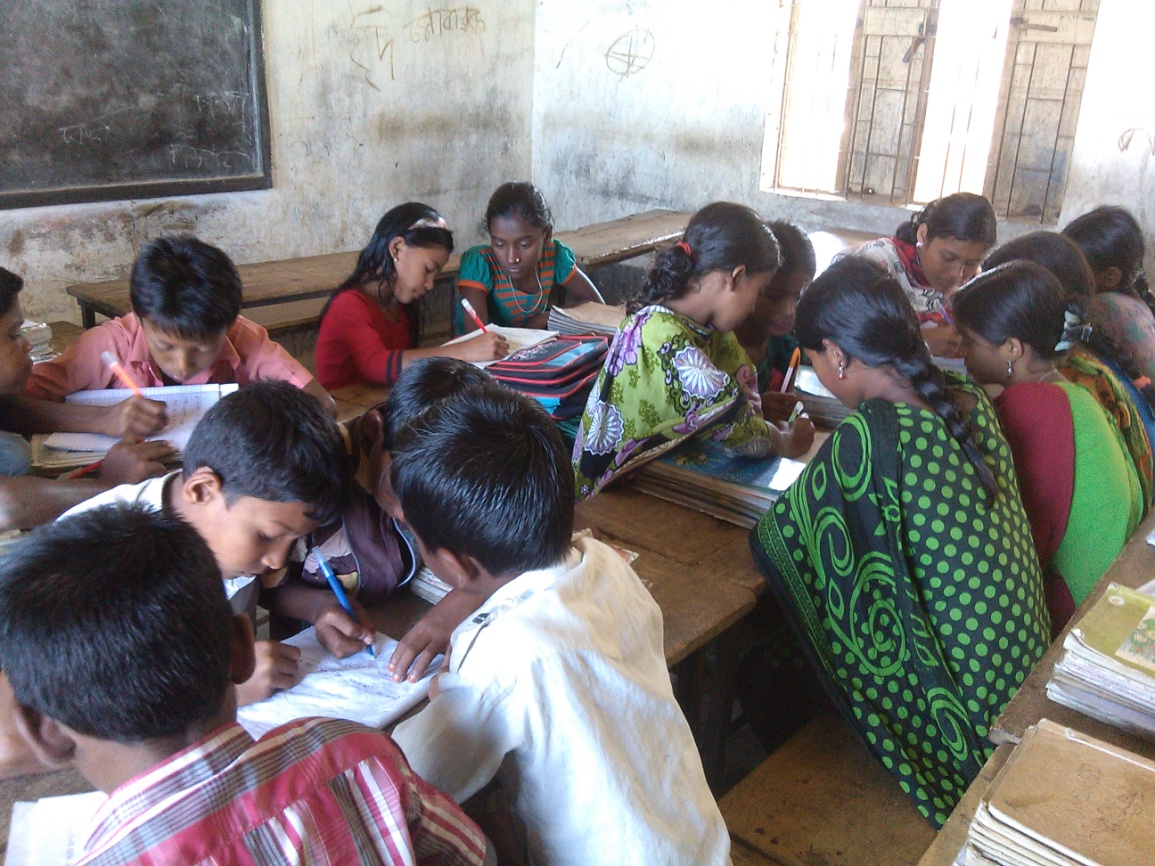 Group work
Write the question answer below.
(a) Why does she want to write this book ?
Answe : she wants to write this book to show other impaired people that they can do amazing things in their lives.
F
pair work
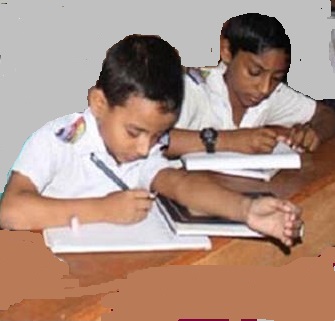 Conversation between two students
Students will talk about Maria’s goals for the future and how she will help people ?
F
Evalution
(a) Why does she want to write this book ?
Answe : she wants to write this book to show other impaired people that they can do amazing things in their lives.
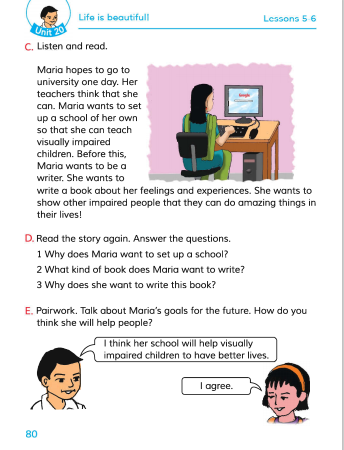 Connection with EFT Book.
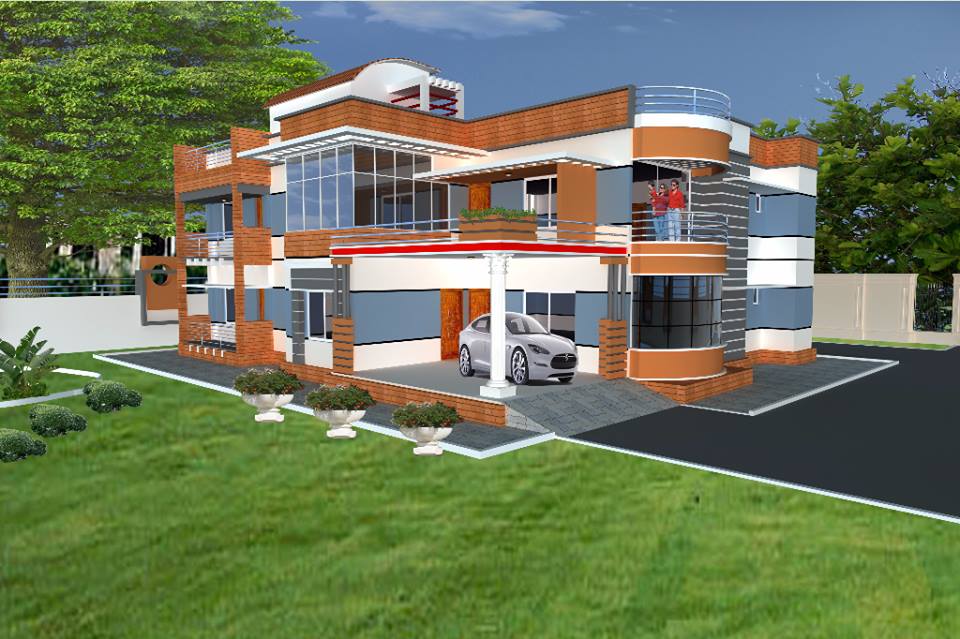 Home work
Write a short composition about ‘ Maria’s goals for the future‘.
 (At least five sentences).
Thanks everybody. 
See you again. 
Bye Bye
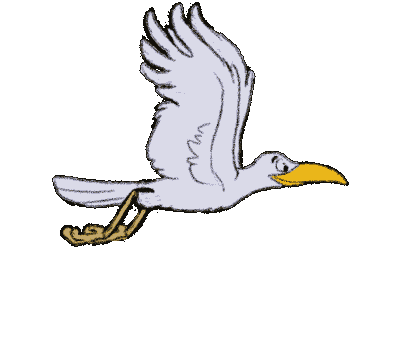 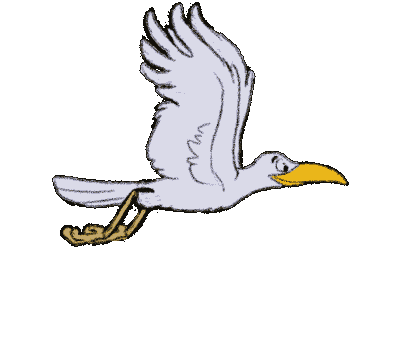 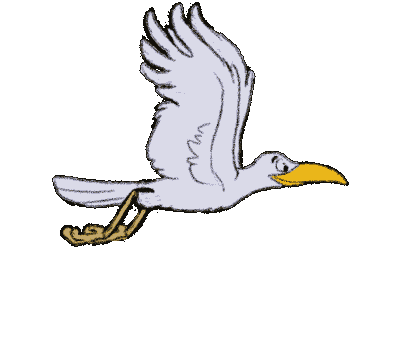 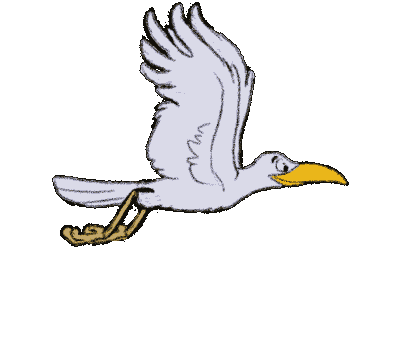 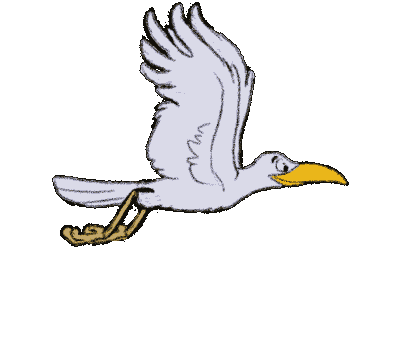 END
OF
THE
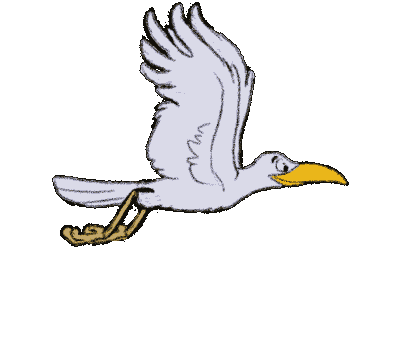 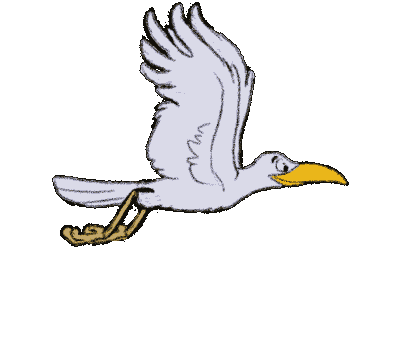 LESSON
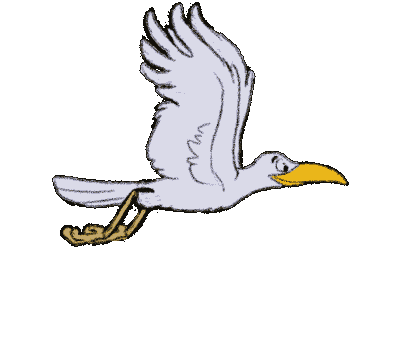 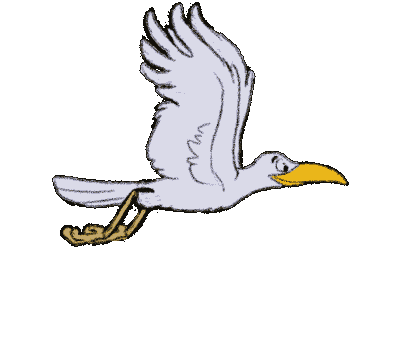 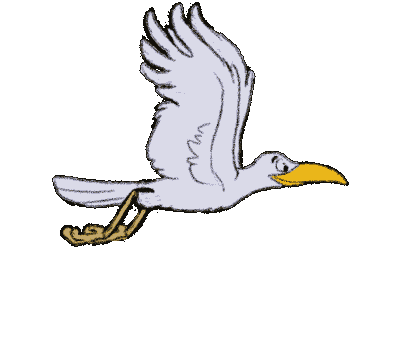